Dehorning, Castrating and Docking
4-H Veterinary Science
Extension Veterinary Medicine 
Texas AgriLife Extension Service
College of Veterinary Medicine and Biomedical Science
Texas A&M System
http://aevm.tamu.edu
Objectives
Describe dehorning techniques for calves
Describe castrating techniques for calves, lambs and pigs
Describe tail docking techniques for lambs
Discuss benefits of dehorning, castrating and docking
Dehorning
Dehorning
The process of removing or preventing the growth of horns
Benefits
Improve appearance
Reduce injuries
Increase feeder space
Improve value
Two methods
Non-invasive 
Invasive
Restraint
Very important
Remember safety
Restrain head
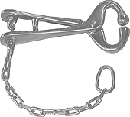 Nose Tongs
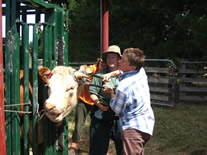 Dehorning a Calf
Non-Invasive
Bloodless
Young animals
Types
Chemical paste



Hot iron
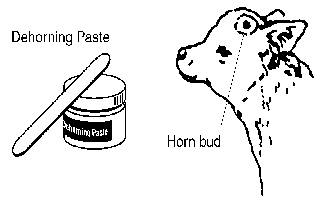 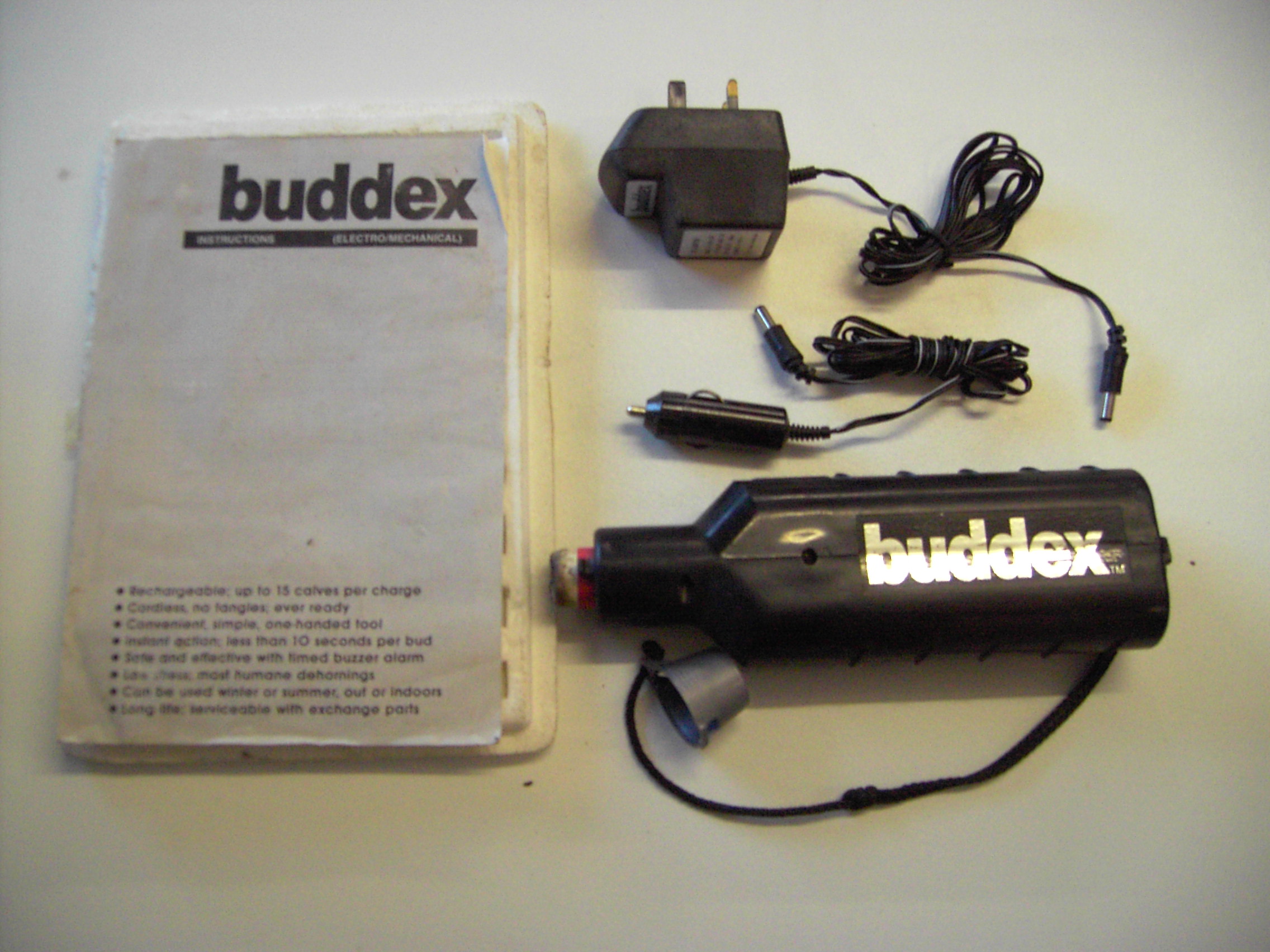 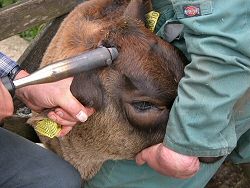 Electronic Horn Budder
Invasive
Blood flow
Older animals
Involves cutting or scooping the horn off of the animals skull 
Types
Barnes’ dehorner



Scoop dehorner
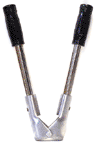 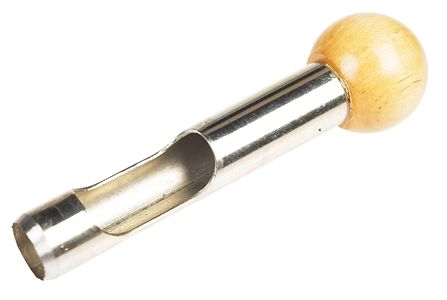 Keystone dehorner
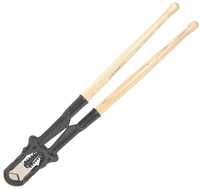 Dehorning Videos
Castrating
Castration
The process of removing the testicles from a male
Benefits
Prevents mating or fighting 
Improves carcass quality 
Gentles them
Two methods
Non-invasive
Invasive
Restraint
Calves
On side
Older bull calves
In chute
Young lambs and kids
On back
Assistant’s arms
V-shaped table
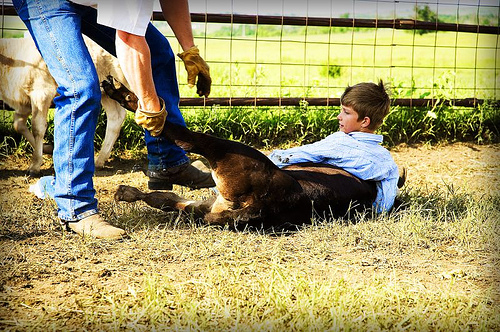 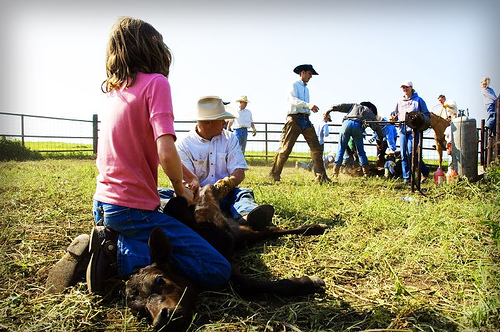 Non-invasive
Bloodless 
Tetanus antitoxin
Crimps or constricts arteries – testicles die
Young calves or weanlings
Types
Burdizzo 
Elastrator
Calicrate bander
Short-scrotumed
Chemical castration
Burdizzo




Elastrator
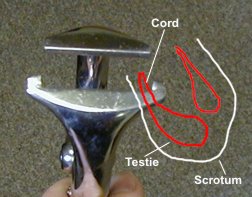 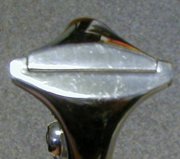 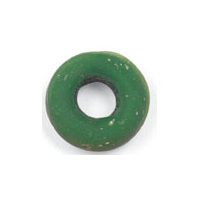 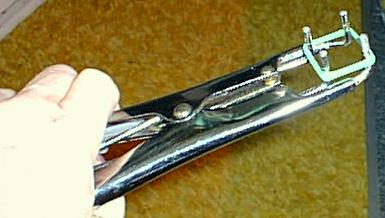 Calicrate smart bander
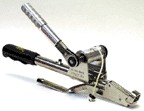 Invasive
Blood flow
Sanitation is key
Do not reach into the wound because it could cause infection
Types
Knife/scalpel
Emasculator
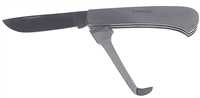 Knife


Scalpel


Emasculator
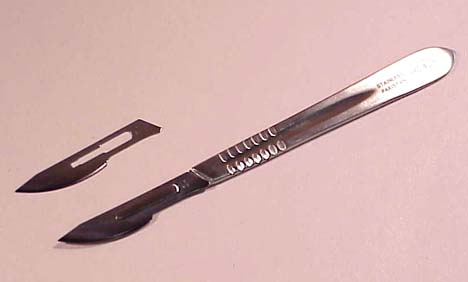 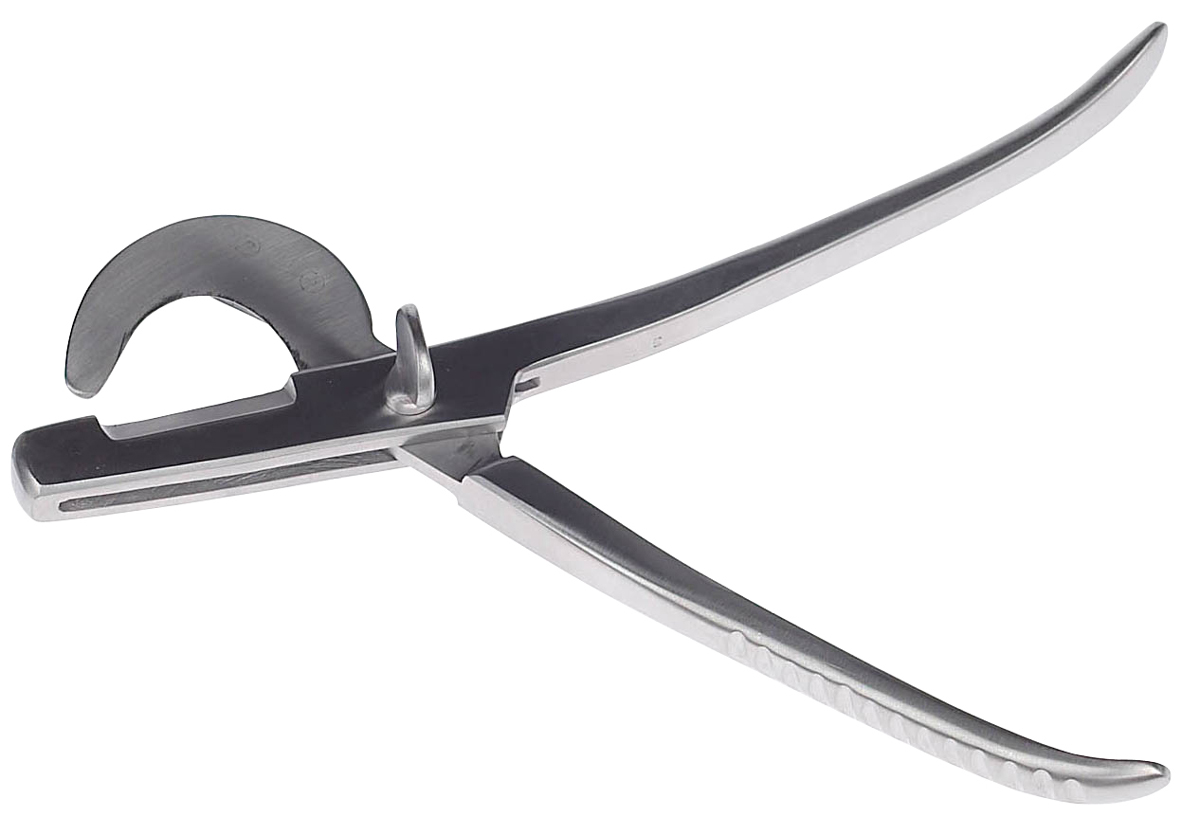 Calf Castration
Non-invasive
Tetanus antitoxin
Invasive
Remove 1/3-1/2 scrotum with knife
Extract testicles
Sever spermatic cord
Knife scrape
Pull
Emasculator
Castration Video
Swine Castration
Invasive 
Make slits on scrotum and tunic
Knife, scalpel
Extract testicles
Sever spermatic cord
Knife scrape
Pull
Emasculator
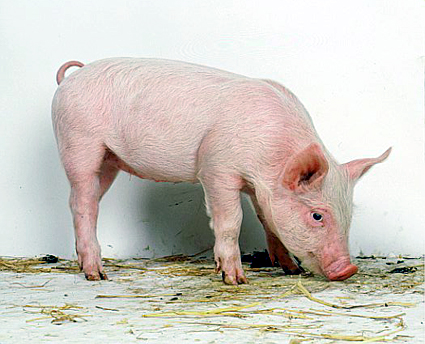 Lamb and Kid Castration
Non-invasive or invasive
Tetanus antitoxin 
Same as calves
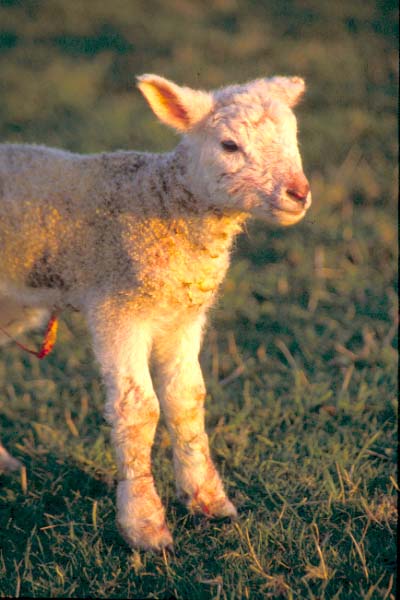 Docking
Docking
The practice of cutting the tail off an animal
Benefits
Improve appearance
Increase hygiene (sheep) 
Reduce tail biting (pigs)
Keep tails out of harnesses (draft horses)
Two methods
Non-invasive
Invasive
Varies among species
Restraint
Young lambs and pigs
On back
Assistant’s arms
V-shaped table
Non-invasive
Bloodless
Types
Elastrator
Burdizzo
Invasive
Blood flow
Sanitation is important
Types
Knife
Scalpel
Shears
Emasculator
Hot, sharp iron
Swine Docking
Cut tail 1 inch from base with a blade
Don’t cut into the base
Invasive
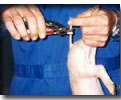 Sheep Docking
Cut two inches away from base 
Non-invasive
Invasive
Tetanus antitoxin
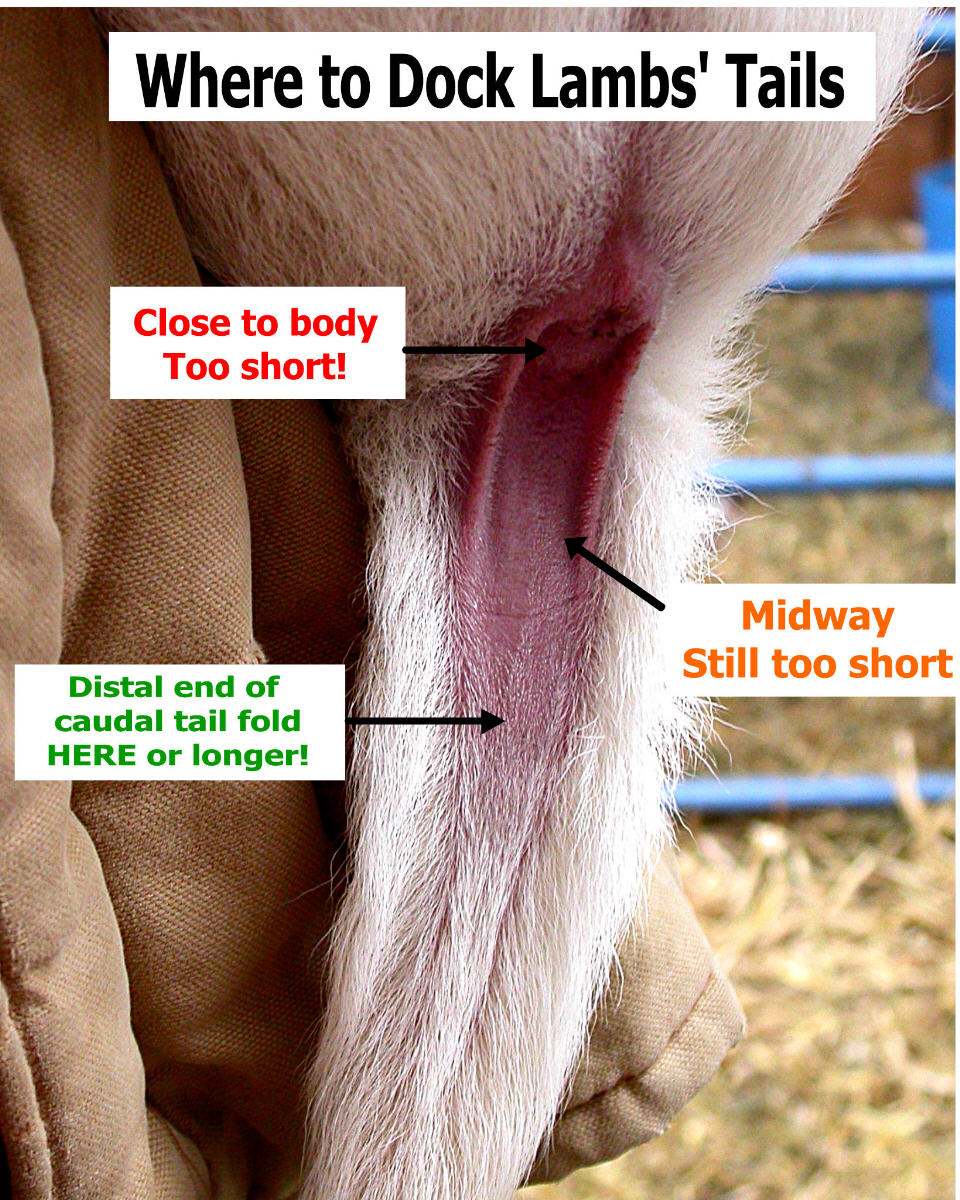 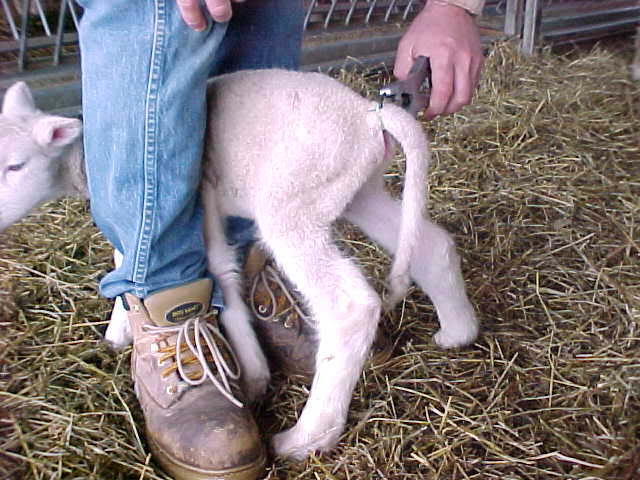